Maatschappelijke Kosten-batenanalyse
Ronde Tafel Tweede Kamer 13-11-19
Annemiek Verrips
November 2019
www.cpb.nl  |  @CPB.nl
MKBA: alle kosten en baten tellen 1x mee
Effecten op maatschappelijke welvaart
Zoveel mogelijk in geld uitgedrukt
Als dat niet lukt: kwantificeren/omschrijven.
Niet in geld uitgedrukte effecten zijn even belangrijk als wel gemonetariseerde effecten
Presenteert verdelingseffecten naast saldo van baten en kosten
2
november 2019
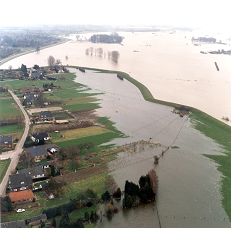 MKBA is breed toepasbaar
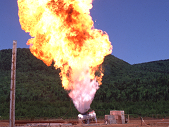 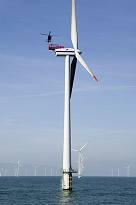 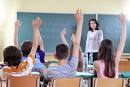 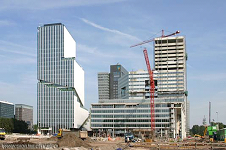 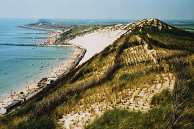 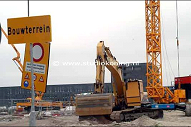 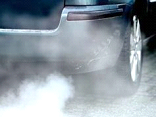 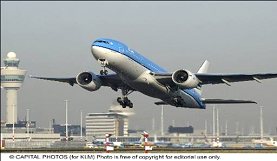 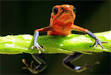 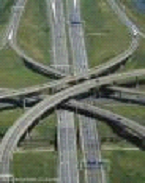 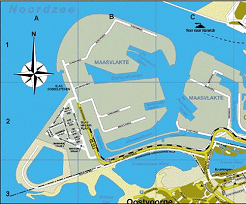 Maar niet voor alles
3
29 maart 2012
MKBA biedt systematisch overzicht
Probleemanalyse:
Knelpunt
Rol voor overheid	
Nulalternatief: wat zouden we doen zonder het project?
Beleidsalternatieven
Kosten en effecten inventariseren: eerst hoeveelheid, dan waarderen en niet dubbel tellen
Directe effecten
Indirecte effecten
Risico’s en onzekerheden: scenario’s en gevoeligheidsanalyses
Overzicht, presentatie en interpretatie
4
november 2019
MKBA is een ambacht
Afbakening
Probleemanalyse
Nulalternatief
Welke effecten en risico’s
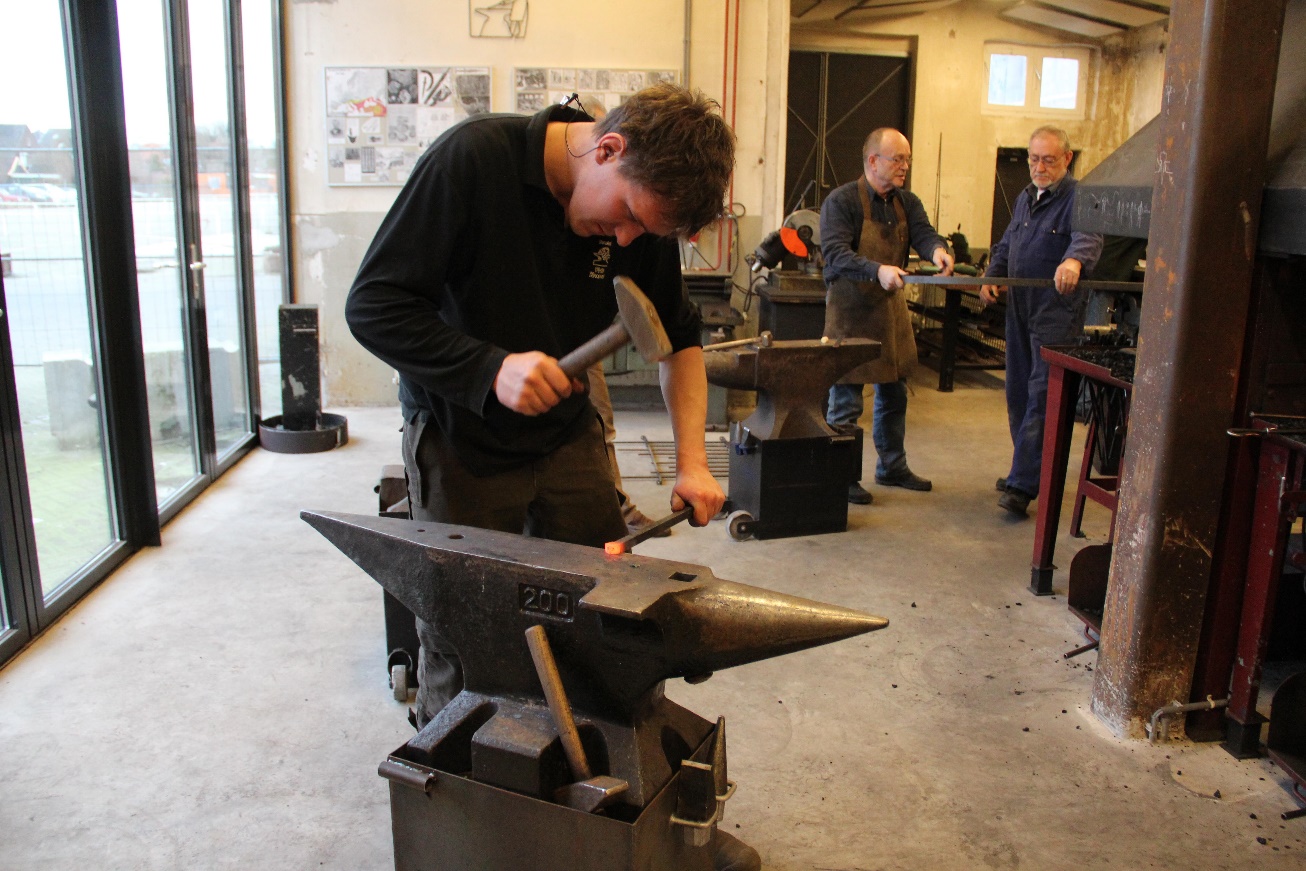 5
november 2019
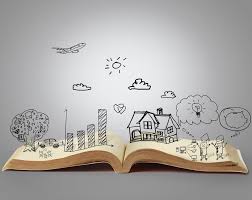 MKBA is een verhaal
Een MKBA is veel meer dan een getal onder de streep
Wat is rendabel? Wat niet?
Welke aannames zijn daarbij gedaan?
Welke factoren blijken beslissend?
Kunnen we het beleidsvoorstel verbeteren?
Verschillende uitkomsten in verschillende omstandigheden

Goede presentatie en interpretatie zijn cruciaal
Betrek MKBA kennis vroeg bij de besluitvorming
6
november 2019
MKBA en verder..
MKBA Leidraad
Het belang van de leefomgeving: Verschillen tussen MKBA’s en maatschappelijke discussies
Werkwijzers domeinen
Sociaal domein
Milieu
Natuur
Meerjarenprogramma Infrastructuur Ruimte en Transport
Digitale overheid
Energie
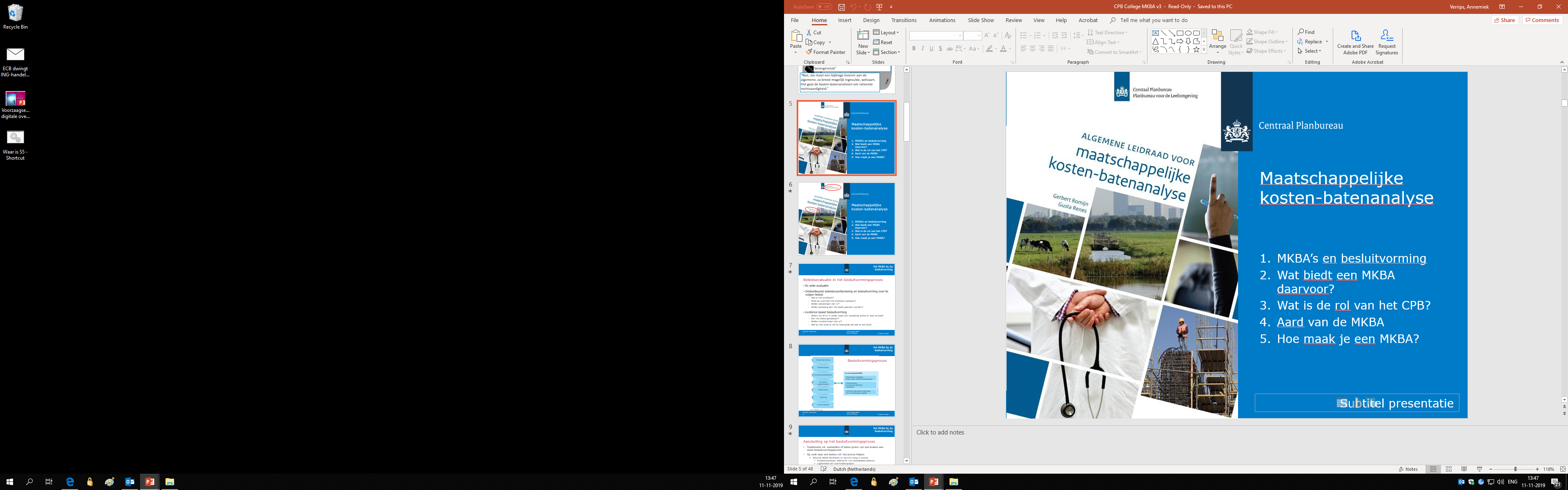 7
november 2019
Centraal Planbureau
www.cpb.nl/en | @CPBnl_uk